Big Idea #5
Thermodynamics:

“The laws of thermodynamics describe the essential role of energy and explain and predict the direction of changes in matter
Basic concepts in Big Idea #5
Law of conservation of energy
Energy as heat or work
Direction of heat transfer (-)(+)
Specific heat calculations and calorimetry
Hess’s law & applications
Ability of energy to perform work (PΔV)
Prediction of Spontaneity
Gibb’s free energy  
Gibbs equation (linking temp, enthalpy and entropy)
Law of Thermodynamics:
1st Law:  Energy in conserved (neither created nor destroyed in any process)

2nd Law: the total entropy of the universe increases in any spontaneous process.

3rd Law: the entropy of a pure crystalline substance at absolute zero is zero (S =0)
Thermodynamics:Spontaneity, Entropy and Free energy
Definitions:
Spontaneous process: a process that can proceed without any outside intervention. (does not describe the rate) 
Entropy (S)- a measure of the randomness of a system.
Enthalpy (H)- the heat flow in a process occurring at constant pressure (no work performed)
Free energy (G)- a thermodynamic function that relates entropy and enthalpy to spontaneity.
Heat & Specific Heat Capacity
When heat is absorbed or lost by a body, the temperature must change as long as the phase (s, g or l) remains constant.
q = heat lost or gained (J)
m = mass of substance (g)
C = the Specific Heat Capacity of a compound
T = Tfinal  Tinitial is the temperature change ( ºC or K)
Calculation and Heating Curve
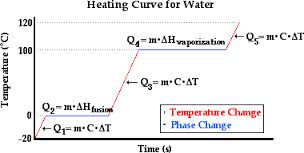 Calorimetry
Relates the energy flow
                 [-q system = +q surrounding]
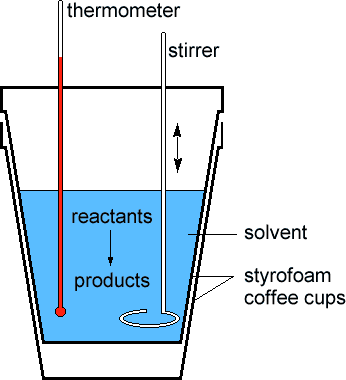 Enthalpy of a Reaction(Calculation of H)
H = nHf°products – mHf° reactants 

	where n and m are the stoichiometric coefficients.
© 2009, Prentice-Hall, Inc.
Thermochemical equation
Relates a reaction to the quantitative amount of energy absorbed (ΔH= +) or released (Δ H = -).
Provides a stoichiometric relationship between a balanced chemical equation and the energy associated with the reaction:
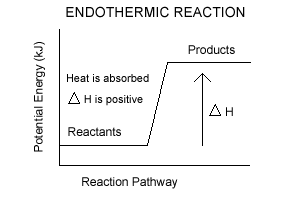 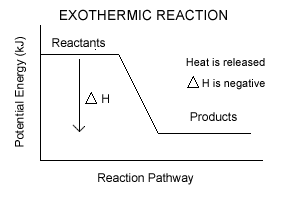 Entropy(S) and factors that increase entropy:
Phase change which increased randomness
		Solid < liquid < Gas
Increase in temperature for any substance.
Increase in the number of moles of a gas.
Increase in volume of a gas.
Formation of a solution from a liquid or solid
Calculating entropy changes in a chemical reaction:
Standard molar entropy  (S°).
	ΔS° =  nΔS°(product) -  mΔS°(reactants)
			
 S° elements at 298K are not zero.
 S°  gases> liquids> solids
S° generally increase with increasing molar mass
 S° generally increase with increase number of atoms in the substance.
Gibb’s Free Energy:
Describes the “free energy” a system  possesses to drive a spontaneous reaction and takes into account both enthalpy (H) and entropy (S)

			ΔG = Δ H –T Δ S

		 ΔG < 0    spontaneous
		 ΔG > 0     non spontaneous
		ΔG = 0     equilibrium
Calculations for ΔG:
ΔG° =  nΔG°(product) -  mΔG°(reactants)
		Standard free energy of formation  can be used, just like ΔH° & ΔS °

ΔG = Δ H –T Δ S
Relationship of  Free energy and equilibrium(reaction is product or reactant favored)
When a system is at equilibrium Δ G = 0
We can now use the following equation:
			ΔG° = -RT lnK
				(Temp = Kelvin,  R = 8.31J/mole K)